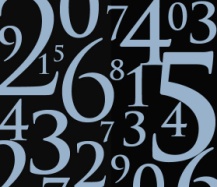 DataPost
InflationMeasuring Price Changes
Date last updated: September 14, 2020
Federal Reserve Bank of San Francisco
Economic Education
Inflation – Did You Know?
There are different measures of price levels:
Consumer Price Index (CPI)
Producer Price Index (PPI)
Personal Consumption Expenditures Price Index (PCEPI)
Source: Bureau of Economic Analysis
Since 1980 prices have been increasing. Compared to 1980, consumers in 2010 were paying 132% more on average, according to the PCEPI.
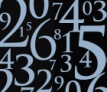 DataPost
www.frbsf.org/education/teacher-resources/datapost                                                        FRBSF Economic Education
[Speaker Notes: Reference:
“Humphrey-Hawkins Report” (February 17, 2000), FOMC using “chain-type price index for personal consumption expenditures.”
http://www.federalreserve.gov/boarddocs/hh/2000/February/FullReport.txt]
Measures of Price Levels
Fed’s Preferred Measure
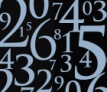 DataPost
Sources: Bureau of Labor Statistics and Bureau of Economic Analysis
Note: See PowerPoint file for references
www.frbsf.org/education/teacher-resources/datapost                                                        FRBSF Economic Education
[Speaker Notes: References:
For information on CPI, see: http://www.bls.gov/cpi
For information on PPI, see: http://www.bls.gov/ppi
For information on GDP Price Index, see http://www.bea.gov/glossary/glossary_g.htm
For information on PCEPI, see: http://www.bea.gov/national/pdf/nipaguid.pdf (page 17)]
Using the PCEPI(Personal Consumption Expenditures Price Index)
What is the percentage change in prices for all domestic personal consumption?
(Current Price – Past Price) x 100
Past Price
(109.9 – 94.1) x 100
                  94.1              = 16.7%
This means that consumers were paying, on average, 16.7% more in 2019 for the same items as in 2009.
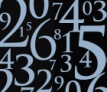 DataPost
Source: Bureau of Economic Analysis
www.frbsf.org/education/teacher-resources/datapost                                                        FRBSF Economic Education
Personal Consumption Expenditures (PCE) Inflation
12-month Percent Change, Seasonally Adjusted through July 2020
TOTAL
CORE
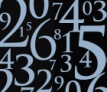 DataPost
Source: Bureau of Economic Analysis & FRBSF Calculations
www.frbsf.org/education/teacher-resources/datapost                                                        FRBSF Economic Education
Annotated Chart NotesPersonal Consumption Expenditures (PCE) Inflation12-month Percent Change, Seasonally Adjusted through July 2020
TOTAL – Includes all expenditures
(a.k.a. “Headline Inflation”)
TOTAL
CORE
CORE – excludes food and energy prices, which are typically more volatile
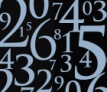 DataPost
Source: Bureau of Economic Analysis & FRBSF Calculations
www.frbsf.org/education/teacher-resources/datapost                                                        FRBSF Economic Education
What Do You Think?
What is the Federal Reserve’s preferred measure of inflation in making monetary policy decisions?
What was headline inflation in June 2009? Core inflation in October 2013?
How would you describe the changes in headline inflation during the 2007-2009 Great Recession?
What do you notice about the overall trend in “headline” inflation compared to “core”?
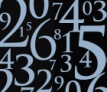 DataPost
www.frbsf.org/education/teacher-resources/datapost                                                        FRBSF Economic Education